Россия на рубеже XIX – XX вв.
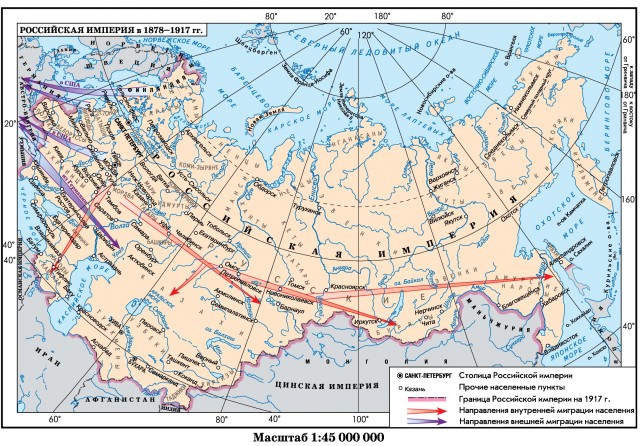 Территория и население
S >20 млн.кв.км
1897 г. Первая перепись (125,6 млн.)
Рост городского населения (13,4%)
Многонациональная и поликонфессиональная
Экономическое развитие
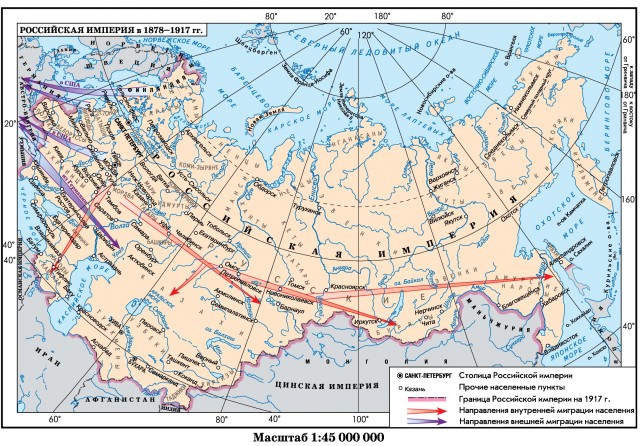 Экономическое развитие
Промышленные переворот (1830-1880-е гг.)
Концентрация промышленного производства (Донбасс, Бакинский нефтепровод)
Развитие монополий (Подамет, Продуголь)
Развитие банковской системы
Иностранные инвестиции (! Но не определяющий характер)

Россия отставала, но не была колонией
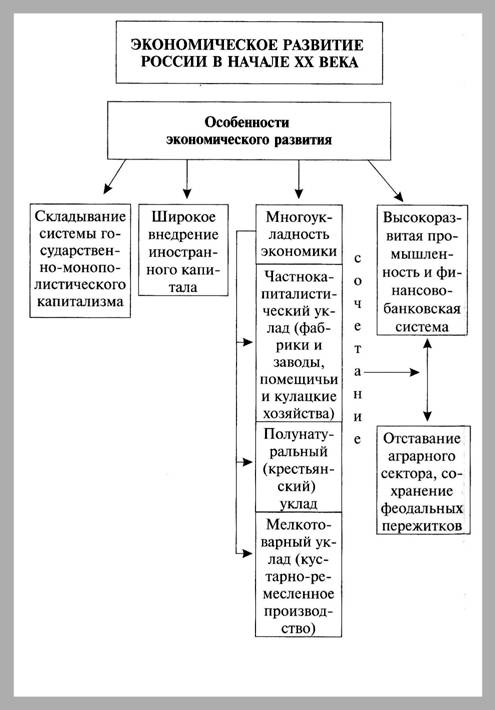 Экономическое развитие
(!) глубокая отсталость и полуколониальная зависимость от Запада
(!) страна всеобщего благоденствия и процветания
Стр. 8-12 Докажите каждую точку  зрения
Витте С.Ю
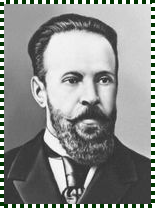 Сторонник ускоренной модернизации и создания отечественной промышленности защищенной от иностранной конкуренции
Денежная реформа 1895-1897 гг.: золотое обращение (Империал)
Винная монополия 1895г. (питейный сбор)
Железнодорожный налог
Повышение косвенных налогов )
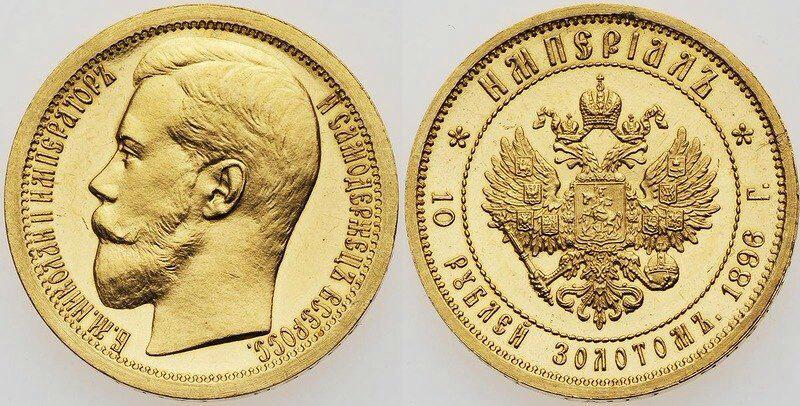 Сельское хозяйство
Составьте расширенную блок-схему «Крестьянство»+ стр. 19 в.7
Батраки